The Impact of Interest Rates
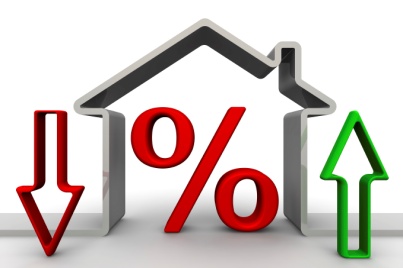 Question: When is interest a positive thing and when is it a negative? Give examples. (4 marks)
Question: What is credit? Give examples. (2 marks)
Question: Why do small businesses rely on credit?
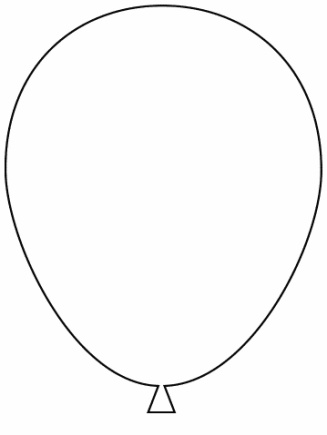 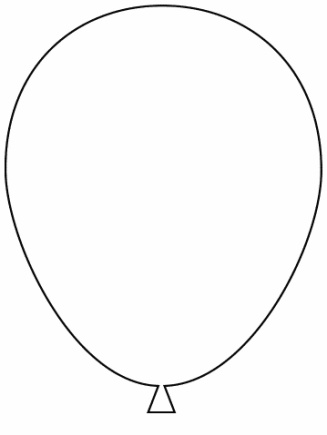 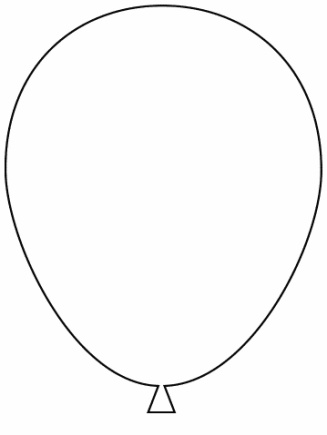 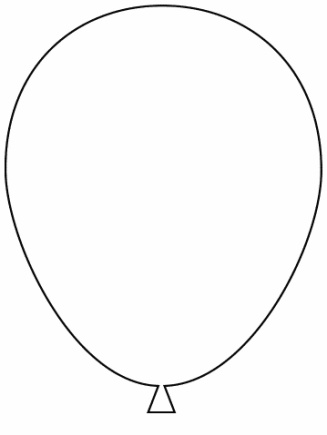 Increase
Business
Costs
Interest 
rates
Prices
Demand
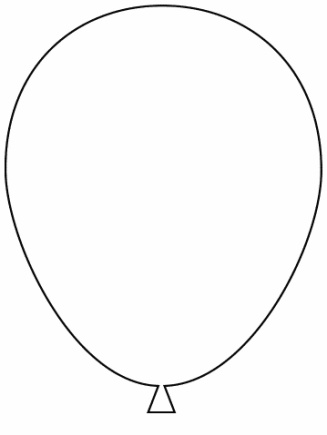 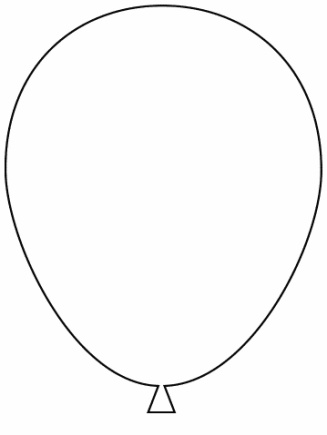 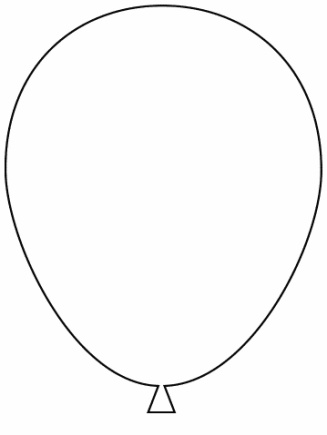 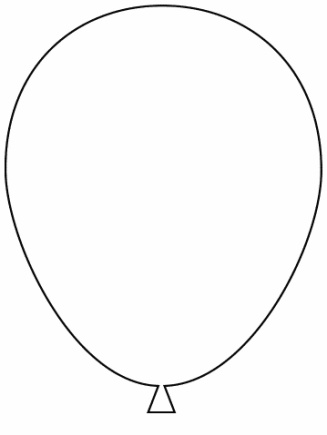 Decrease
Business
Costs
Interest 
rates
Prices
Demand
Extension: In the second scenario, what else could business do with their prices? What impact would this have on profit?
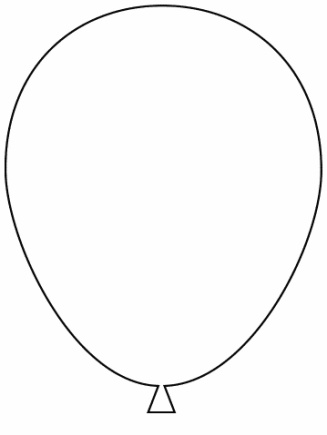 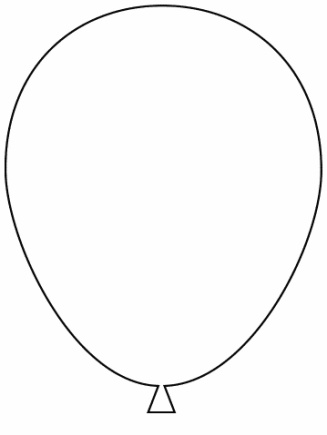 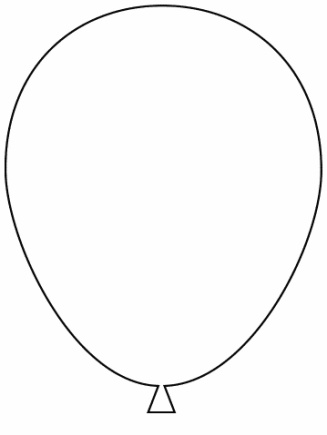 Increase
Consumer
Spending
Interest 
rates
Demand
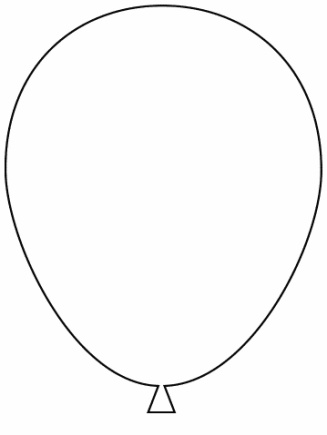 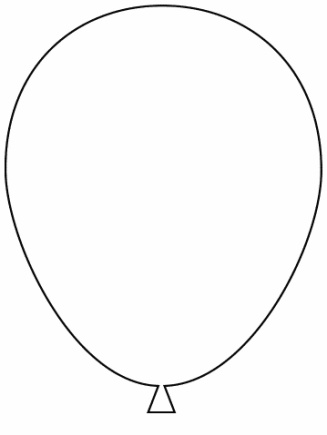 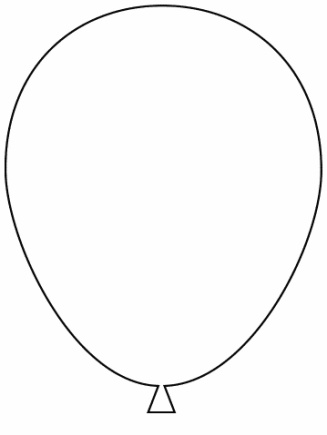 Decrease
Consumer
Spending
Interest 
rates
Demand
Extension: Why do interest rates affect consumer spending?
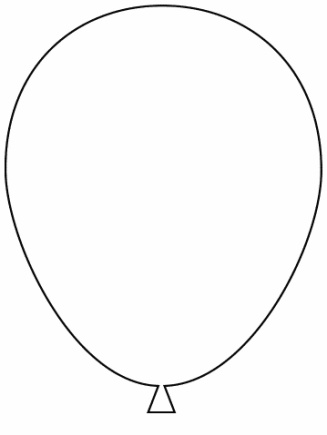 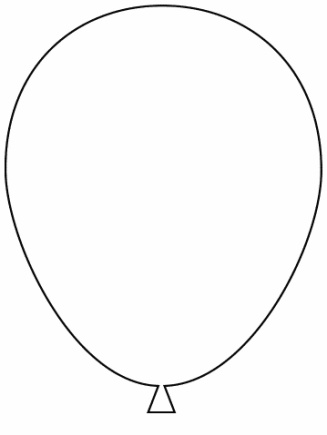 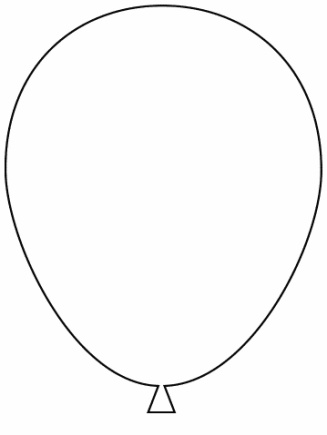 Increase
Interest Rates
Inflation
Demand
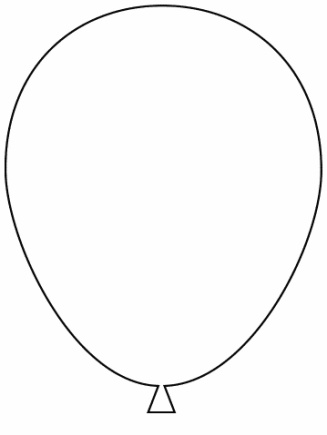 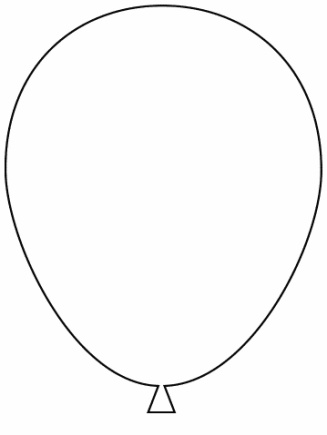 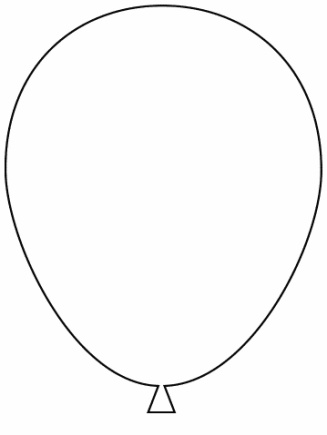 Decrease
Interest Rates
Inflation
Demand
Extension: How do interest rates affect the amount of  money people save?